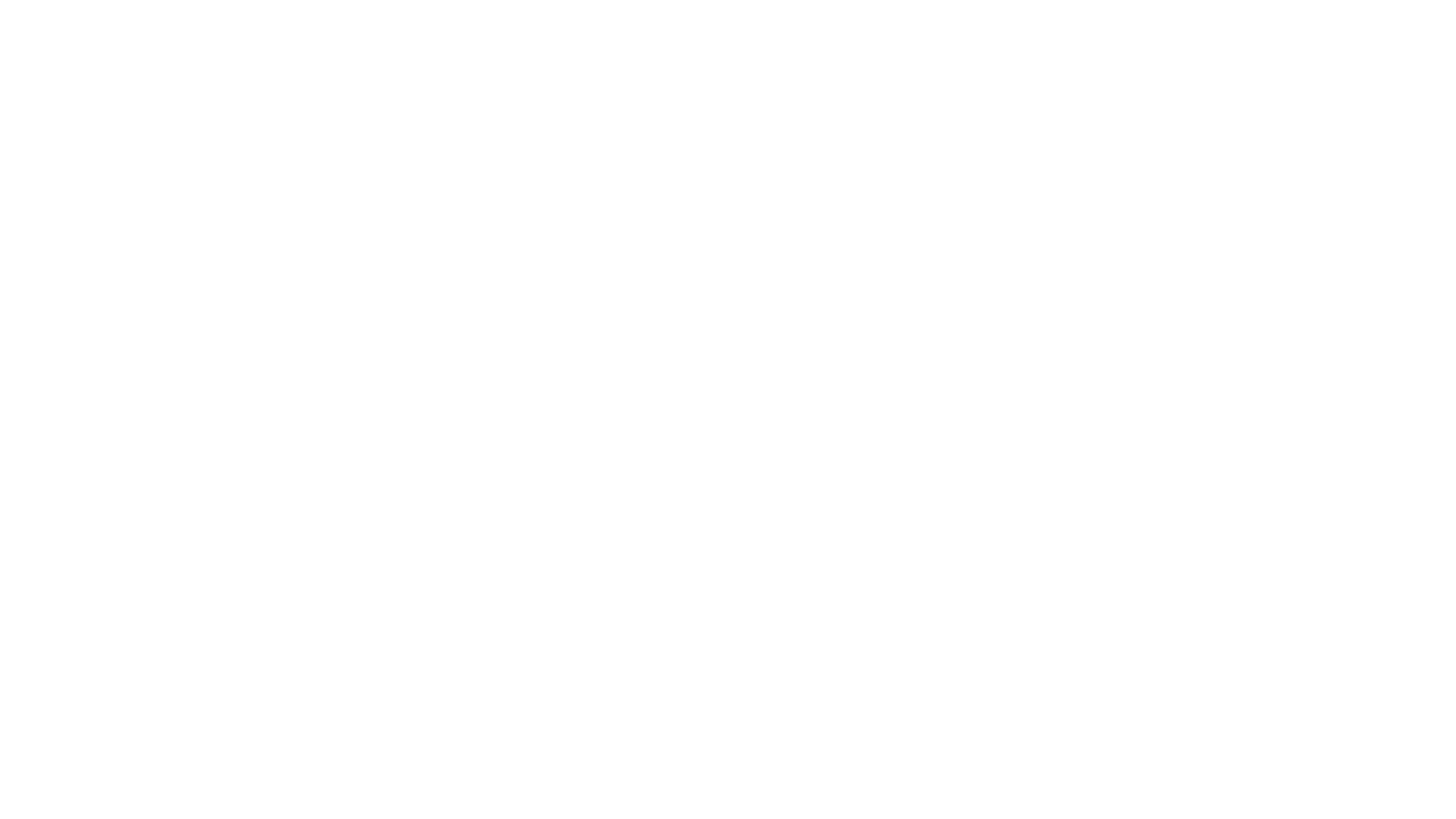 Communicative barriers. Feedback
LIANGHOUQIAN   Physical culture and sports
Communication principles（沟通原理）
Sender(发讯者）
Organizecode
(整理编码）
Channel 
（渠道）
Decoding and deciphering
（解码破 译）
Addressee 
（收讯者）
Feedback（反馈）
The process of information loss(信息流失的过程)：
Communication funnel It's on your mind 100%
 You said it 80%
 People heard it 60%
 What others understand 40% 
Actions of others 20%
Barriers to communication(沟通的障碍)
• 地位差异（语言文化价值观）Status differences (linguistic and cultural values) 
• 来源的信度（可行度，真实性）Reliability of sources (feasibility, authenticity) 
• 认知的偏差（误读，误解）Cognitive bias (misreading, misunderstanding) 
• 个人经验的偏向引导有利有弊Biased guidance of personal experience: advantages and disadvantages 
• 情绪影响Emotional impact
• 信息滥用Information abuse
• 组织压力Organizational pressure 
• 信息过滤Information filtering
• 缺乏反馈Lack of feedback
Characteristics of good feedback（良好反 馈的特点）：
• Semantic clarity: avoid ambiguity in terms of concrete, true, positive, and description. 
语义明确---具体、真实、正面、描述要避免含糊不清。
• Empathy - try to understand each other's purpose and put yourself in the other's shoes 
心灵相通----尽力理解对方的目的，设身处地为对方考虑 
• Active inquiry - no defense
 积极探询---- 不要防卫
Bad feedback and good feedback（不好的 反馈与好的反馈）
You have to work hard. 
The purpose is not clear 
 The task is not done well
 the meaning is unclear 
Your plan doesn‘t matter how to use . 
single feedback 
What do you think a good plan should have? 
Can you provide some guidance to me to rearrange the plan? 
Effective feedback is the mutual responsibility of both parties, which can benefit both parties
How to give feedback:(如何反馈)
Two way communication to avoid single feedback 
When it's necessary
 Often
 Timely and proactive 
Concrete
 Describe behavior 
State the effect of the act 
Make a suggestion or request 
Retell
 Asking for unclear information and facts 
Acceptance of proposal response request